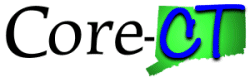 Approve a Grant Proposal
Purpose:
This job aid will help you approve a Grant Proposal in Core-CT.
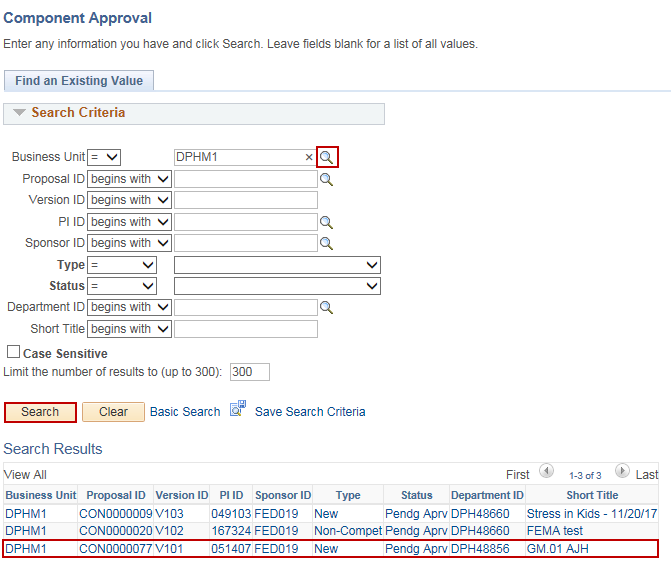 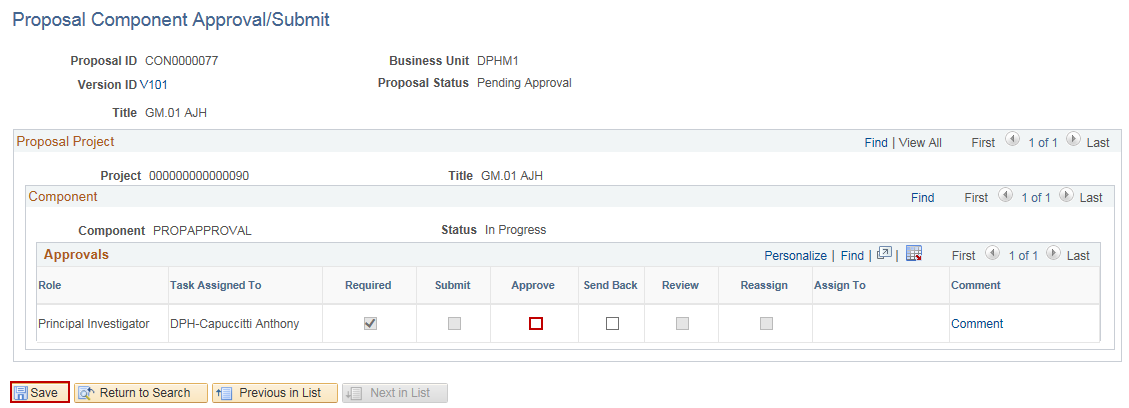 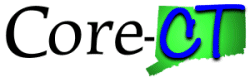 Approve a Grant Proposal
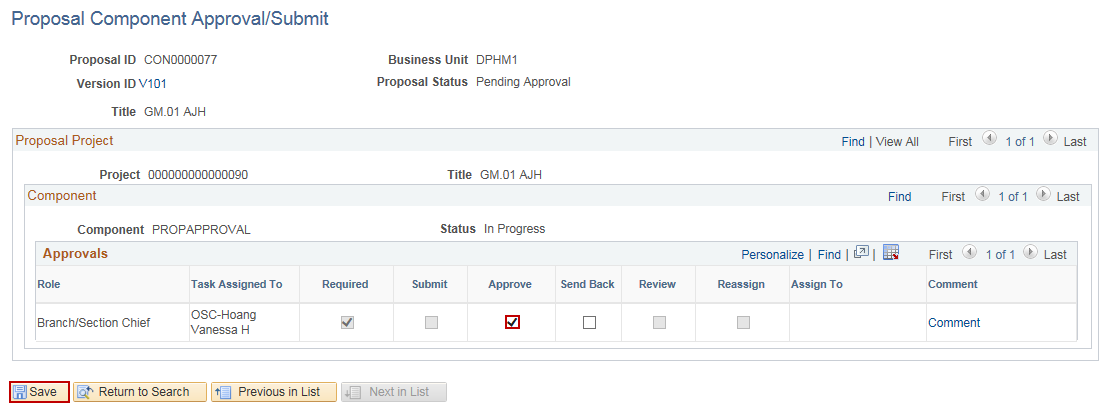 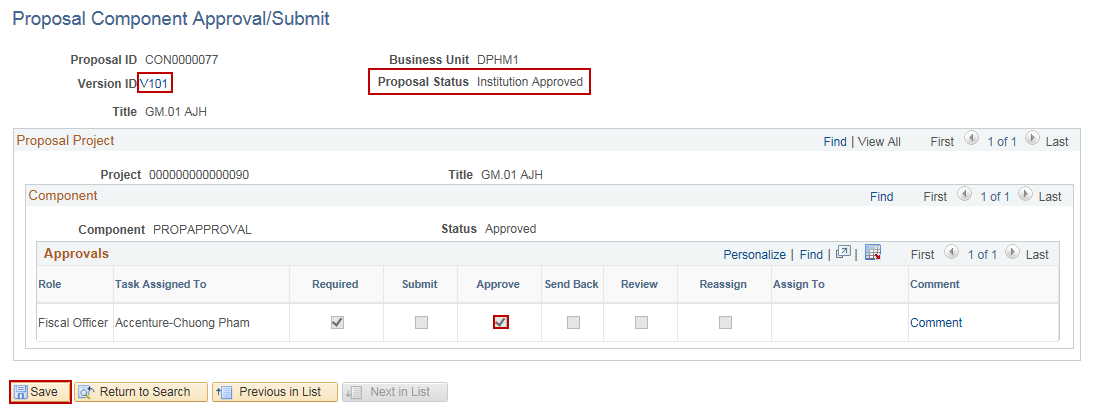 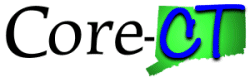 Approve a Grant Proposal
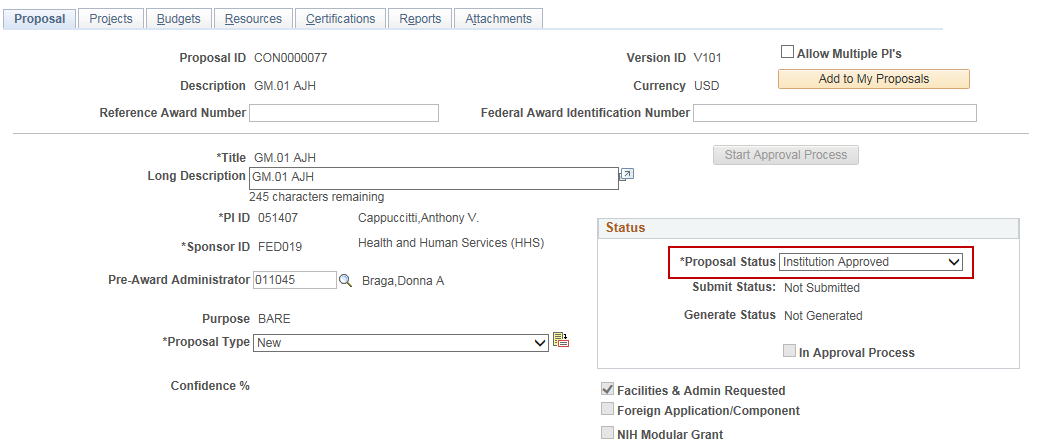